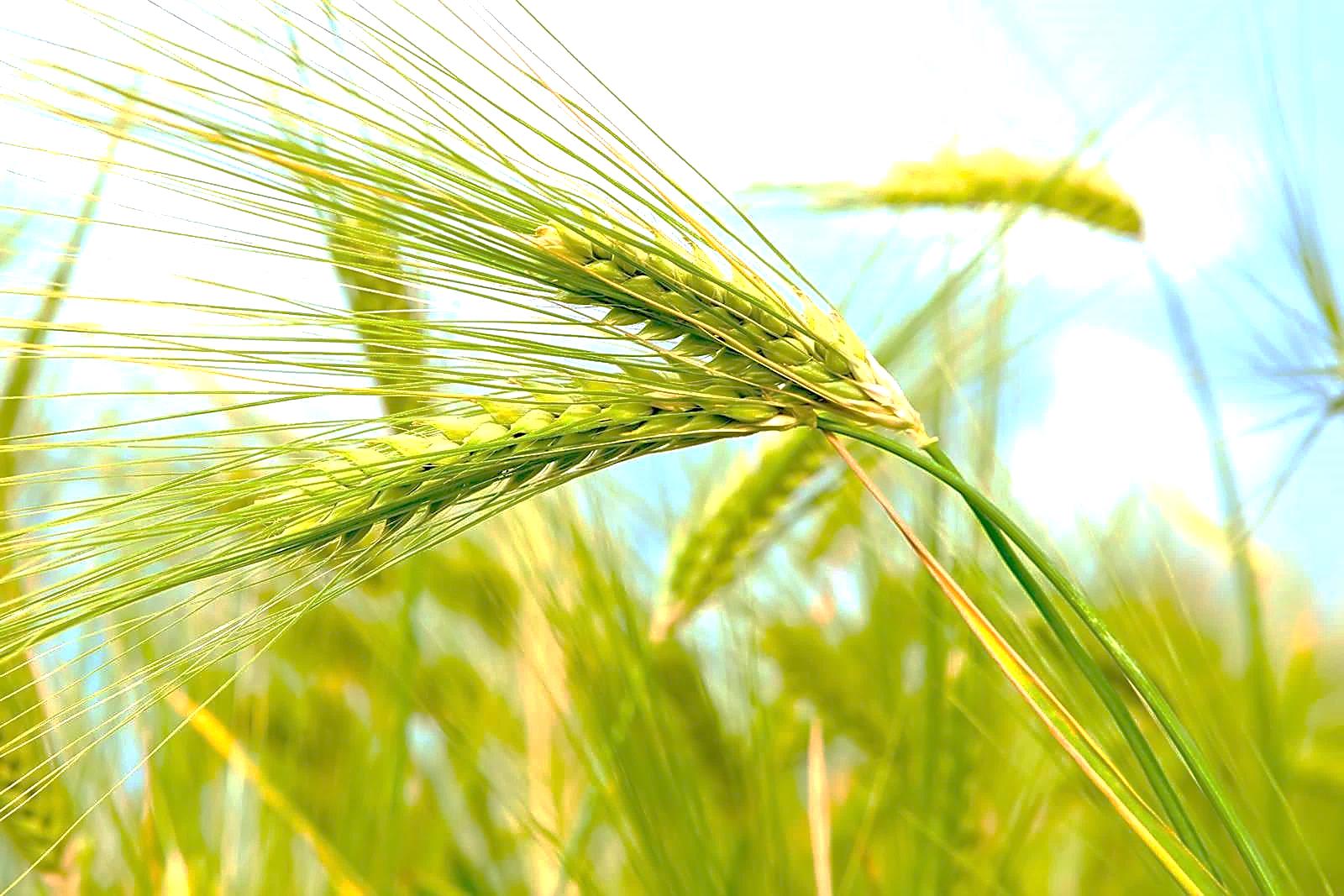 ФОРМИРОВАНИЕ КАДРОВОГО ПОТЕНЦИАЛА ДЛЯ СОВРЕМЕННОГО АПК
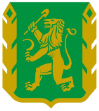 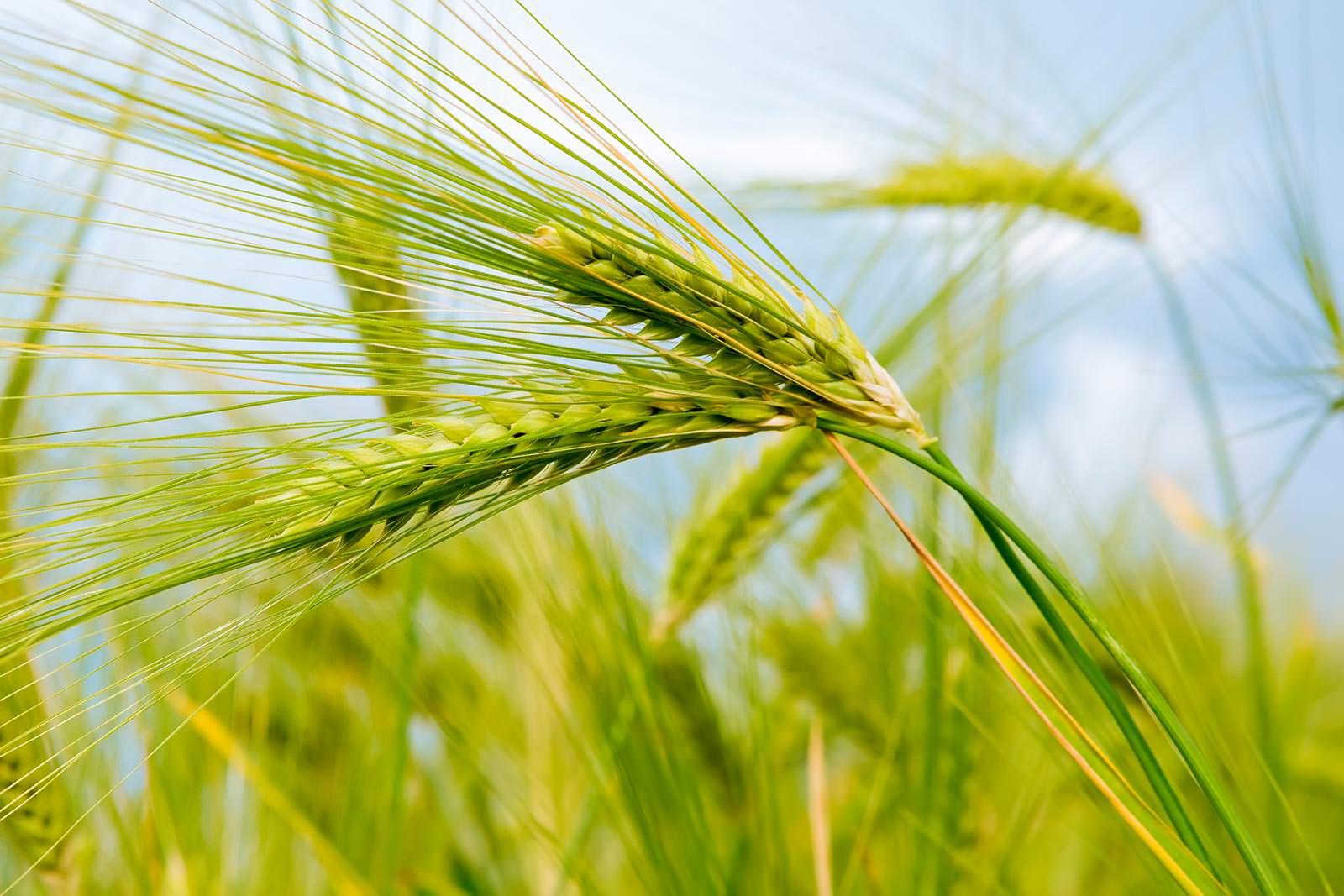 Приоритет АПК – повышение 
уровня занятости, доходов и качества жизни сельского населения
Задачи: - повышение уровня занятости, доходов и качества жизни сельского населения, укрепление кадрового потенциала АПК;- повышение инвестиционной привлекательности и техническая, технологическая модернизация отрасли;- развитие животноводства и обеспечение эпизоотического благополучия территории края;- развитие эффективной системы сбыта;-цифровая трансформация отрасли.
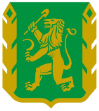 Таймырский Долгано-Ненецкий
Туруханский
Северо-Енисейский
Эвенкийский
1
Норильск
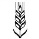 Кежемский
Инвестиционные проекты АПК
Лесосибирск
1
Енисейский
Мотыгинский
1
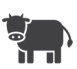 Богучанский
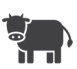 Пировский
Казачинский
Растениеводство
Тасеевский
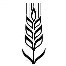 1
Бирилюсский
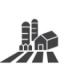 Б. Муртинский
Всего проектов - 10
Абанский
1/1
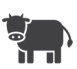 2
Тюхтетский
Дзержинский
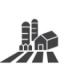 1/2
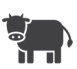 Сухобузимский
Б. Улуйский
4
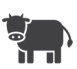 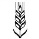 Канский
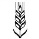 Н. Ингашский
1
2/1
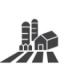 Боготольский
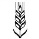 Емельяновский
1
2
1
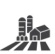 Ачинский
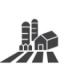 Животноводство
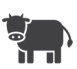 Козульский
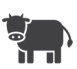 1/1
Рыбинский
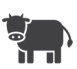 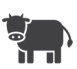 Назаровский
Красноярск
1/3
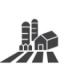 Уярский
3/1
Березовский
Шарыповский
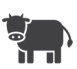 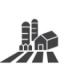 Иланский
1
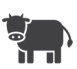 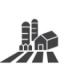 1
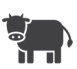 Всего проектов - 27
1/1
Ужурский
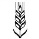 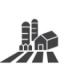 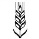 Балахтинский
Ирбейский
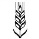 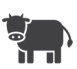 Манский
1/2
Новоселовский
Саянский
Партизанский
1
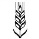 Перерабатывающая промышленность
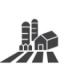 Краснотуранский
Идринский
4
Всего проектов - 20
Курагинский
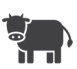 4
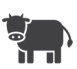 Минусинский
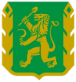 1/3/10
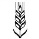 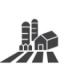 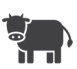 Каратузский
Логистика
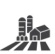 Всего проектов - 1
Шушенский
Ермаковский
3
1
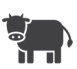 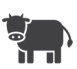 3
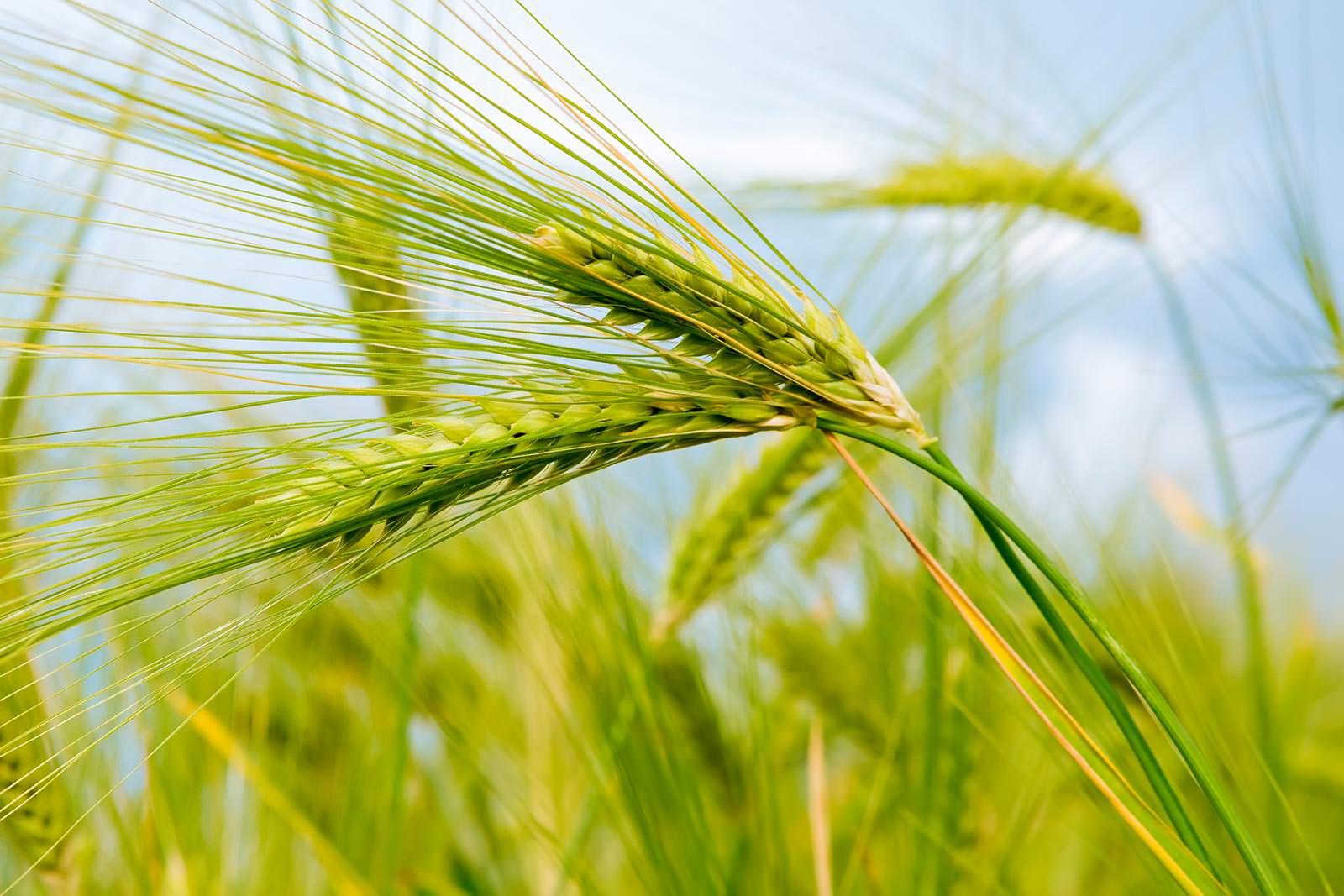 Приоритет АПК – повышение 
уровня занятости, доходов и качества жизни сельского населения
Задачи: - повышение уровня занятости, доходов и качества жизни сельского населения, укрепление кадрового потенциала АПК;- повышение инвестиционной привлекательности и техническая, технологическая модернизация отрасли;- развитие животноводства и обеспечение эпизоотического благополучия территории края;- развитие эффективной системы сбыта;-цифровая трансформация отрасли.
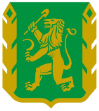 ПРИВЛЕЧЕНИЕ И ЗАКРЕПЛЕНИЕ МОЛОДЫХ СПЕЦИАЛИСТОВ  (2021г.)
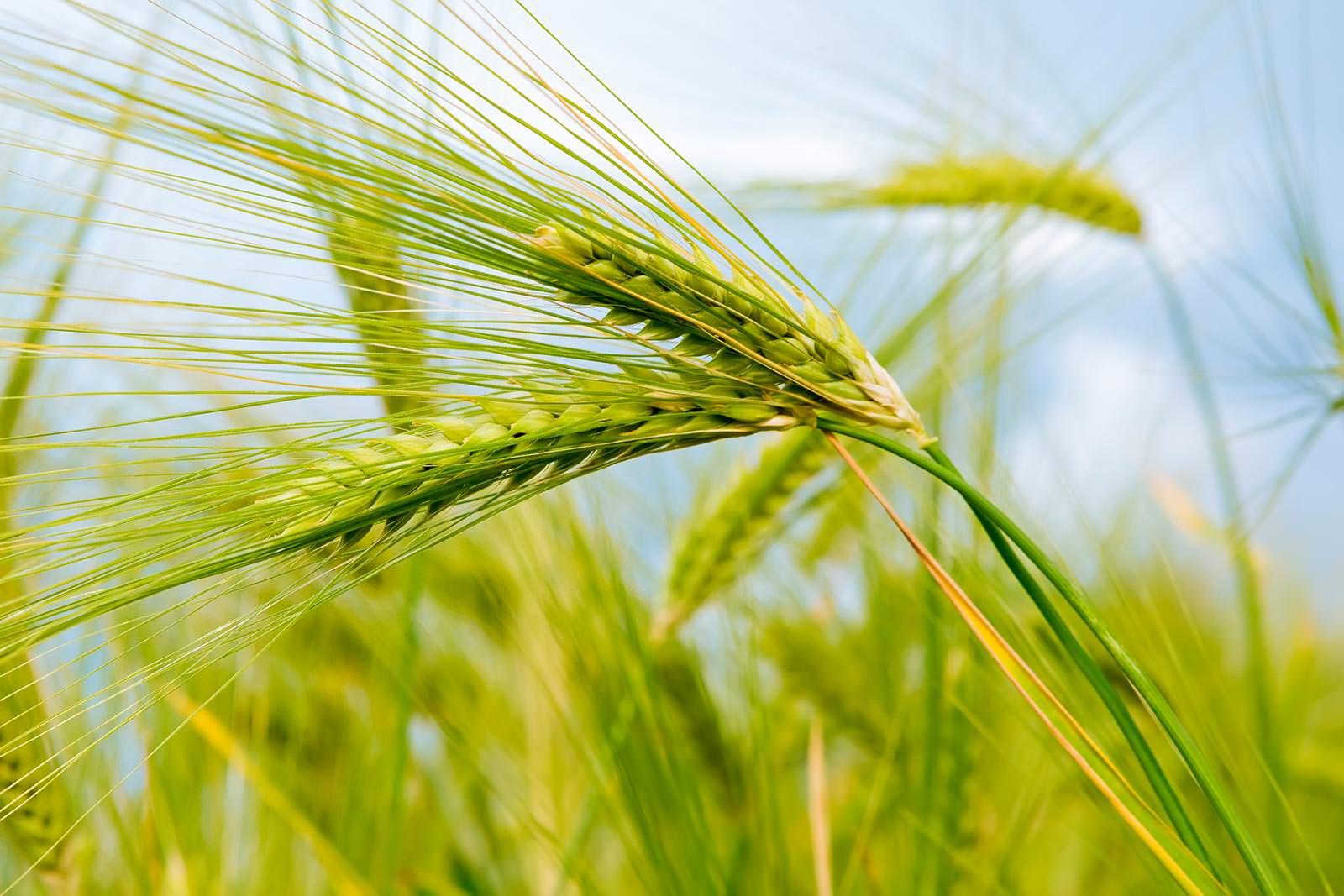 Первую часть социальной выплаты на обустройство получили 148 молодых специалистов, молодых рабочих, вторую часть – 80

Компенсацию 70 % затрат, связанных с выплатой заработной платы получили 82 с/х производителя на оплату труда  247 молодых специалистов, 53 студента, проходивших практику в отрасли
Выплаты на обустройство получили 18 граждан, переехавших  в сельскую местность
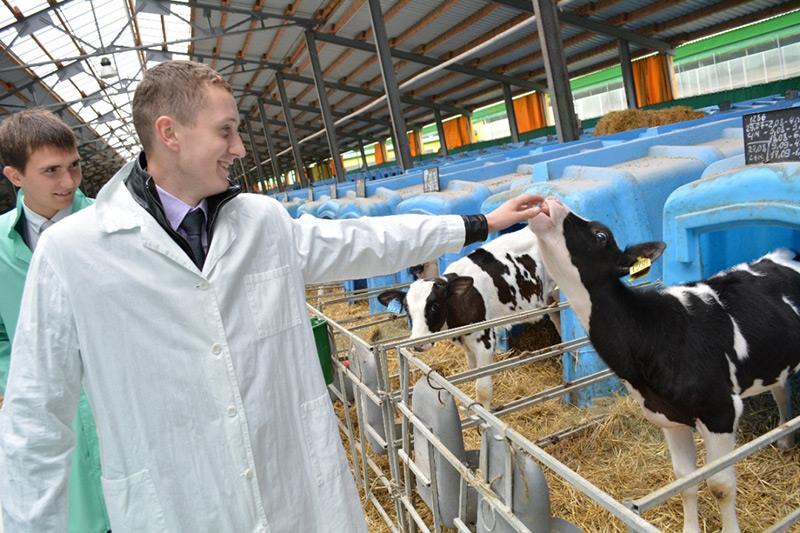 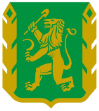 ПОВЫШЕНИЕ ПРОФЕССИОНАЛЬНОГО УРОВНЯ РАБОТНИКОВ, ПОВЫШЕНИЕ КАЧЕСТВА ПОДГОТОВКИ  СПЕЦИАЛИСТОВ 
           Ежегодно:
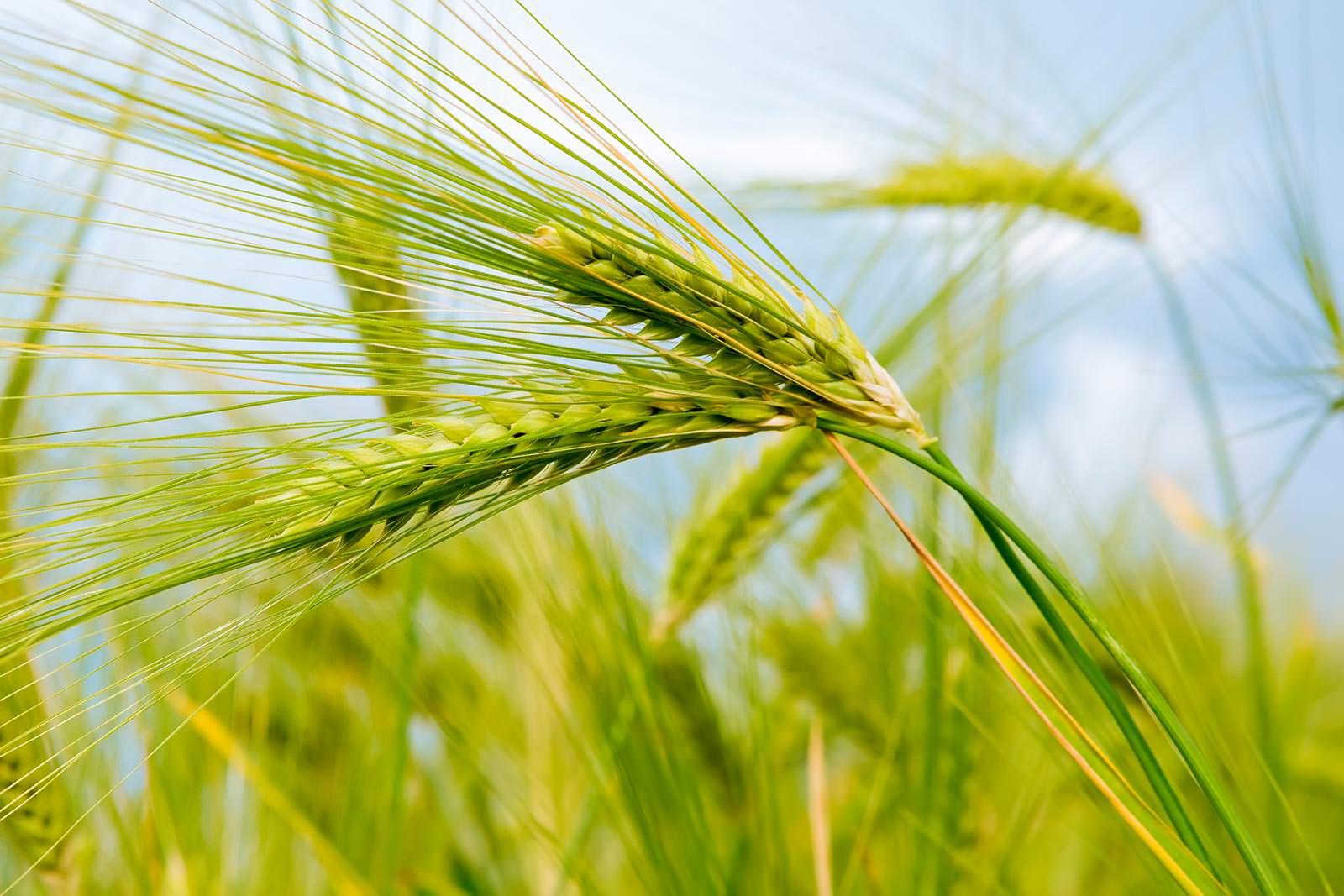 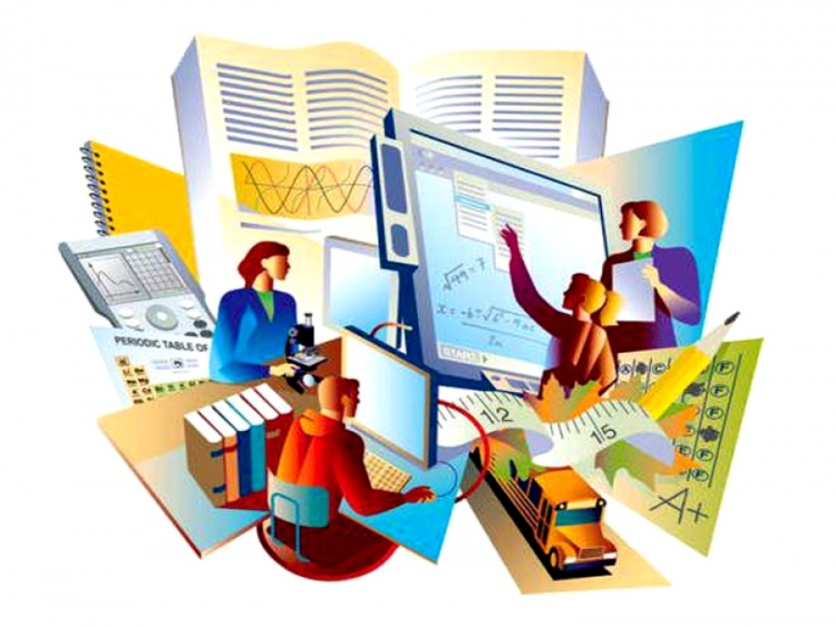 не менее 30 работников АПК компенсируют 100 % затрат на получение высшего образования по заочной форме обучения

около  300 специалистов повышают свою  квалификацию бесплатно
около 10 организаций компенсируют 50 % затрат (стоимость обучения, проезда, проживания) на дополнительное профессиональное образование специалистов
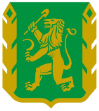 Поддержка 
профессиональных образовательных организаций
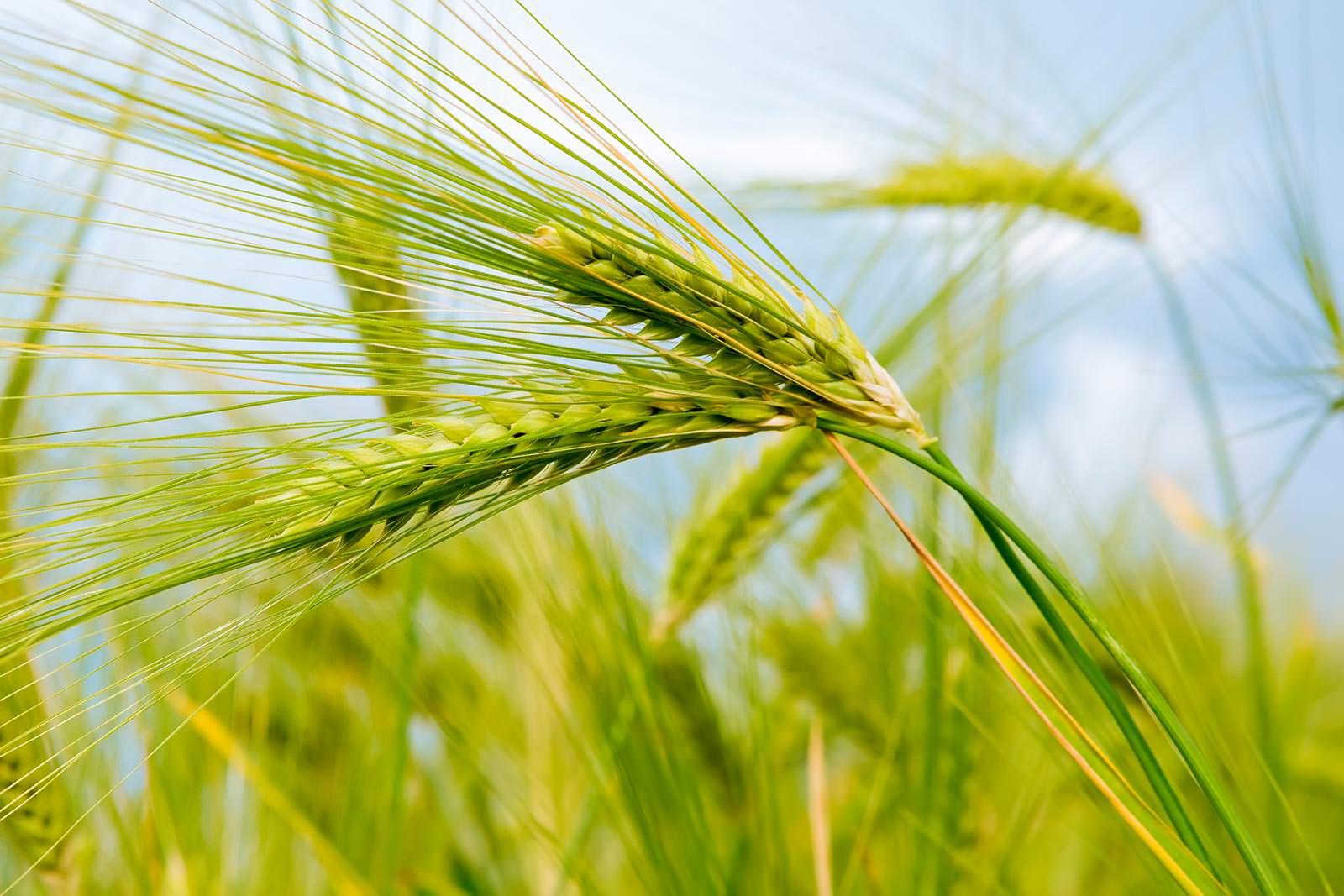 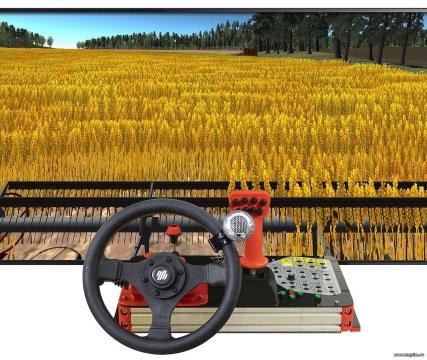 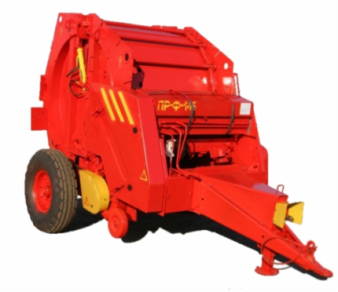 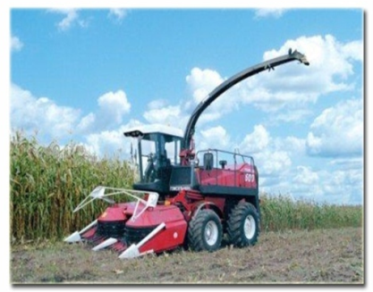 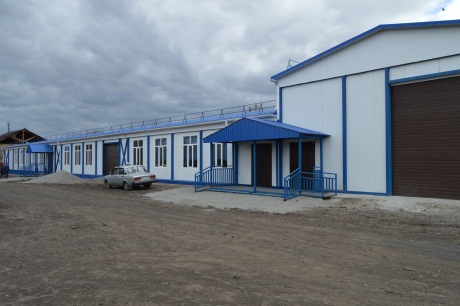 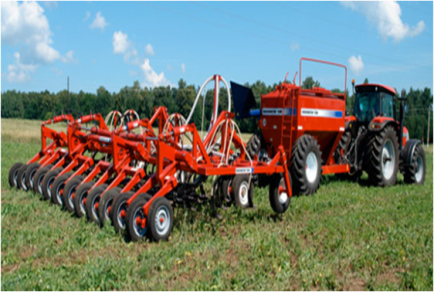 Лабораторно-практический модуль
Пневматический посевной комплекс «АGROMASTER»
Пресс-подборщик рулонный ПРФ-145
Комбайн КСК-600 «ПАЛЕССЕ»
Учебный 
тренажер-симулятор
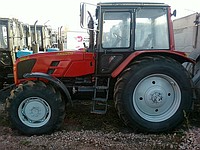 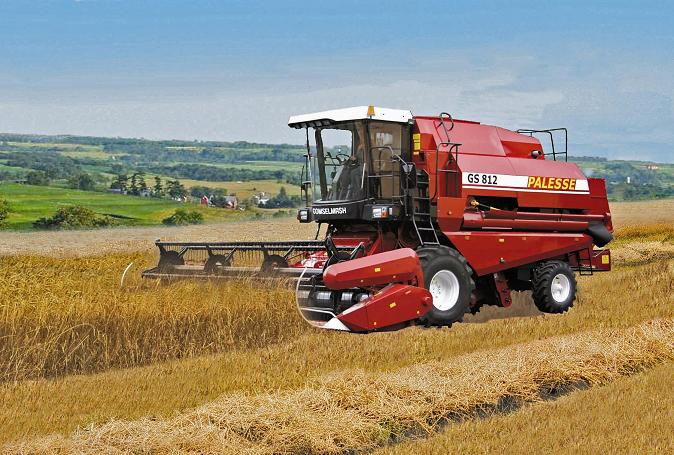 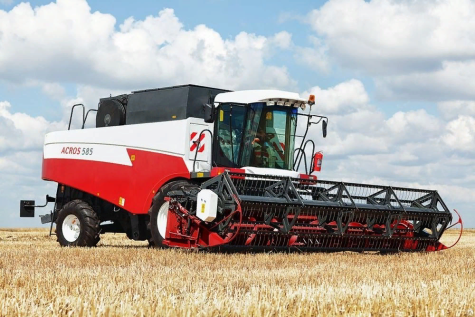 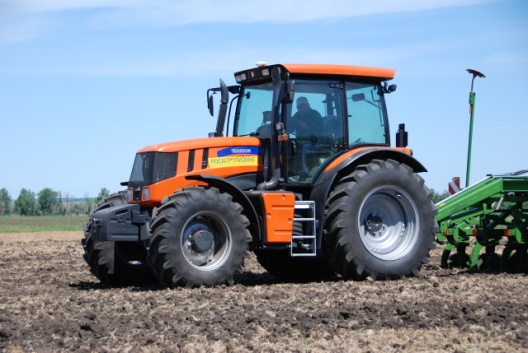 Комбайн КЗС -812 «ПАЛЕССЕ»
Трактор 
«Беларус-1221»
Комбайн АCROS 585
Трактор TERRIONATM 3180
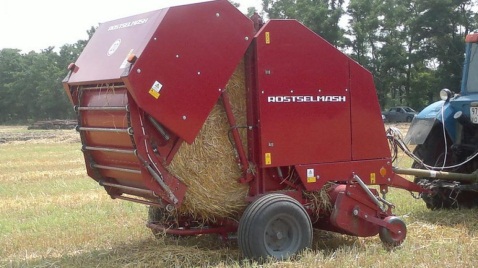 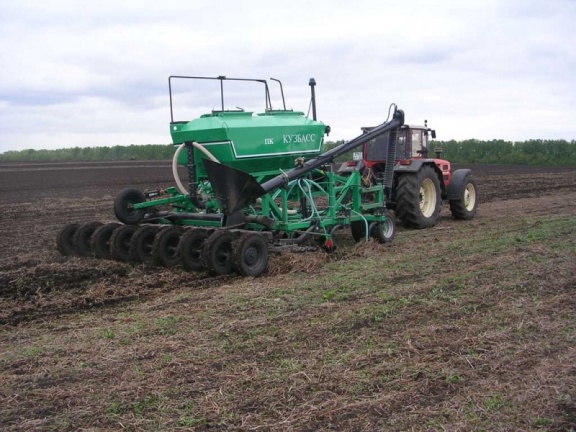 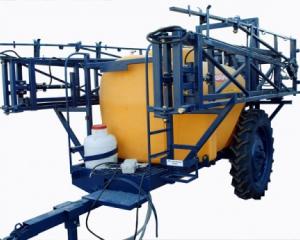 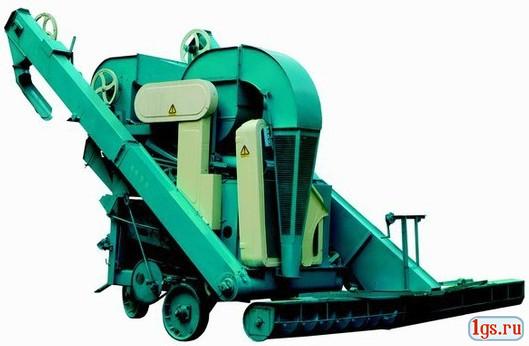 Пресс-подборщик «Пеликан1200»
Очиститель вороха самоходный ОВС-25
Опрыскиватель «Заря 2500-24»
Посевной комплекс ПК-4.8Б
18
Поддержка агроклассов
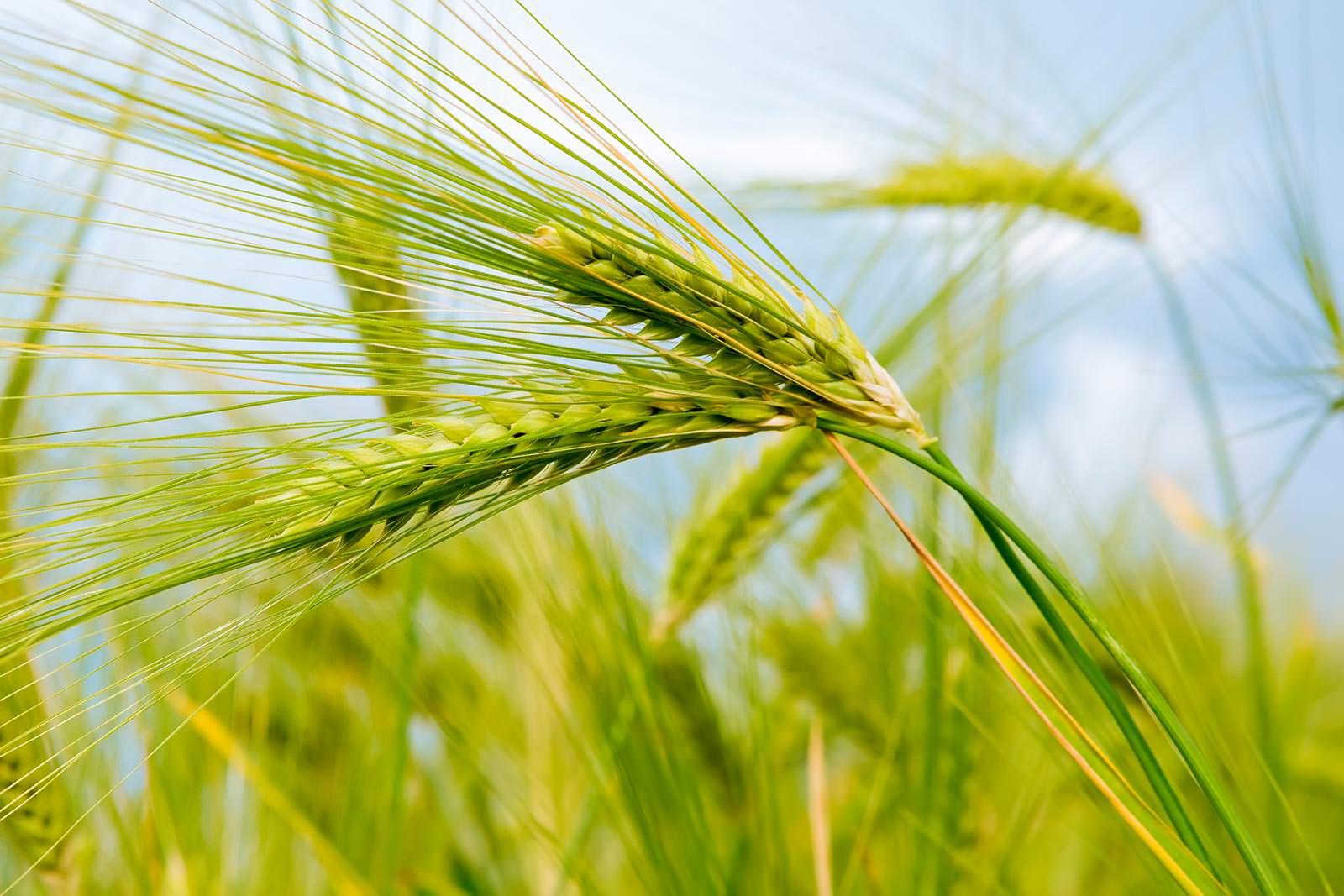 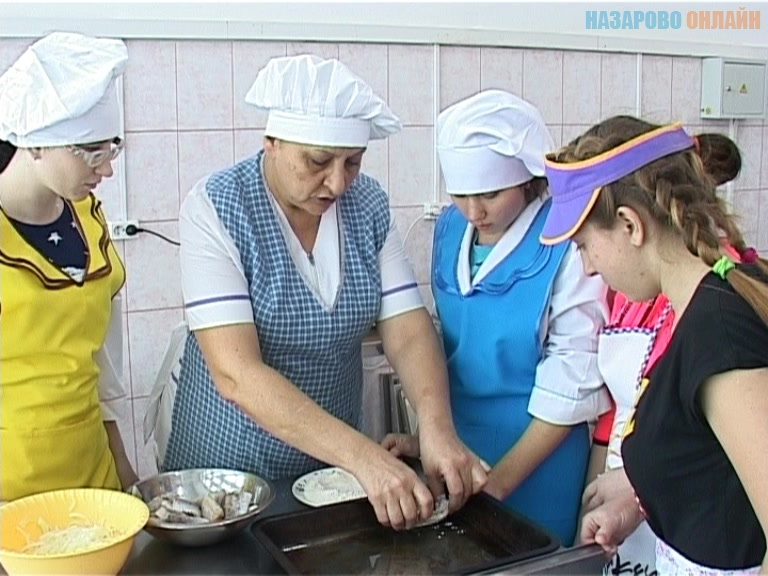 Формирование необходимой материально-технической базы, обеспечение расходными материалами
Привлечение преподавателей профессиональных образовательных организаций и Красноярского ГАУ
Организация выездных мероприятий
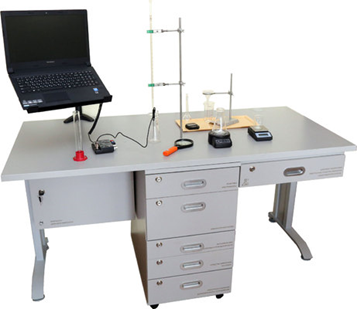 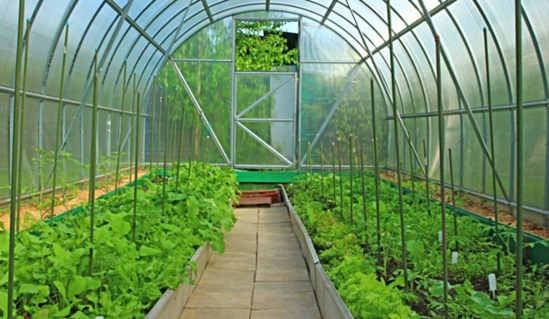 Возмещение части затрат по договорам о целевом обучении (ученическим договорам), заключенным с обучающимися в образовательных организациях, подведомственных

Минсельхозу РФ 						  90% 

иным федеральным органам 
исполнительной власти и региональным органам власти    				  30%

фактически понесенных в году предоставления субсидии и (или) в году, предшествующему году предоставления субсидии затрат по заключенным договорам о целевом обучении (ученическим договорам)

Общий срок предоставления государственной поддержки в   отношении каждого обучающегося по заключенным договорам о целевом обучении (ученическим договорам) не должен превышать
72 месяца
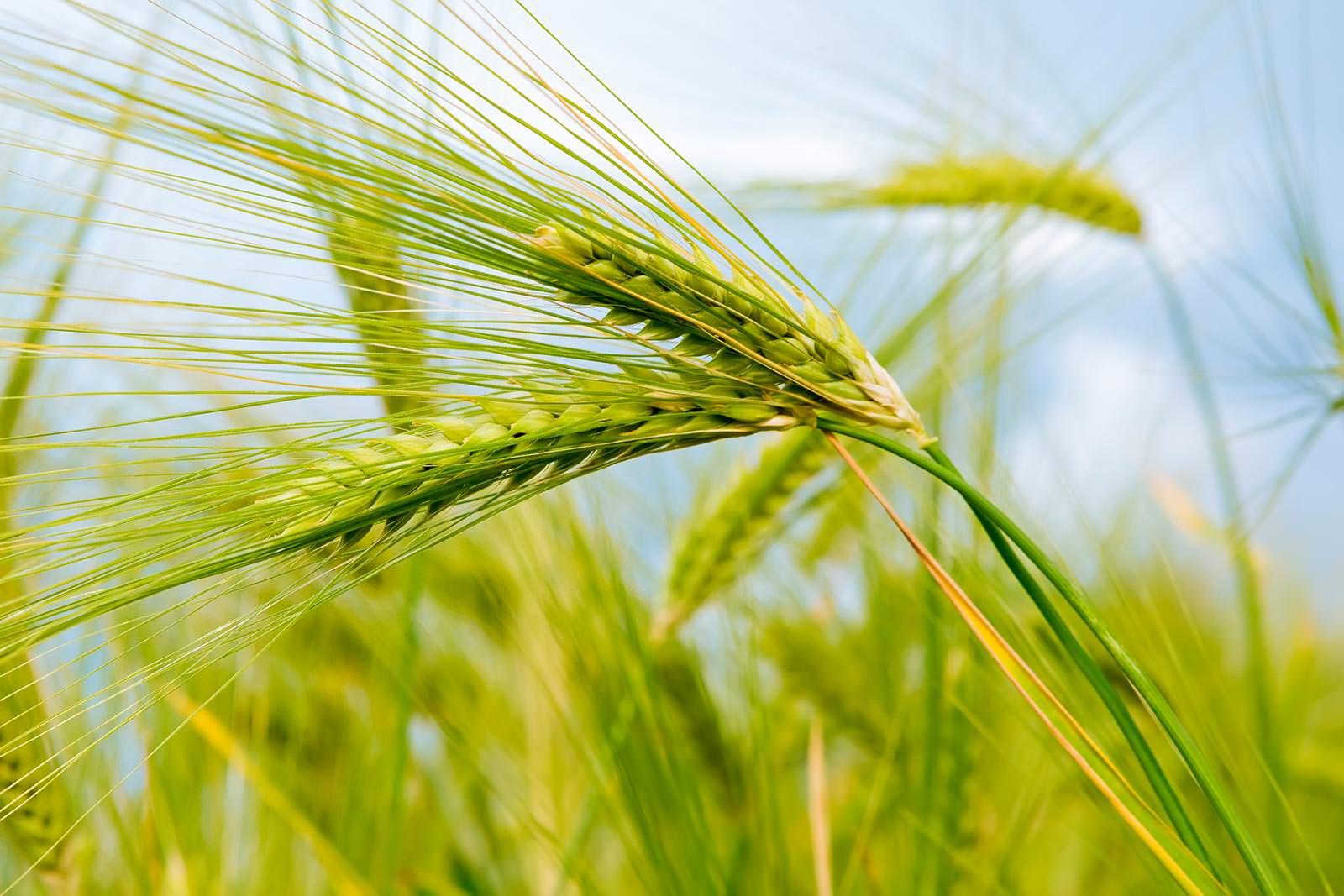 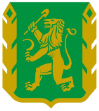 Возмещение части затрат, связанных с оплатой труда 
и проживанием студентов, обучающихся в образовательных организациях, подведомственных

Минсельхозу РФ 						  90% 

иным федеральным органам 
исполнительной власти и региональным органам власти    			  30%
 

фактически понесенных в году предоставления субсидии и (или) в году, предшествующему году предоставления субсидии  затрат, связанных с оплатой труда и проживанием студентов
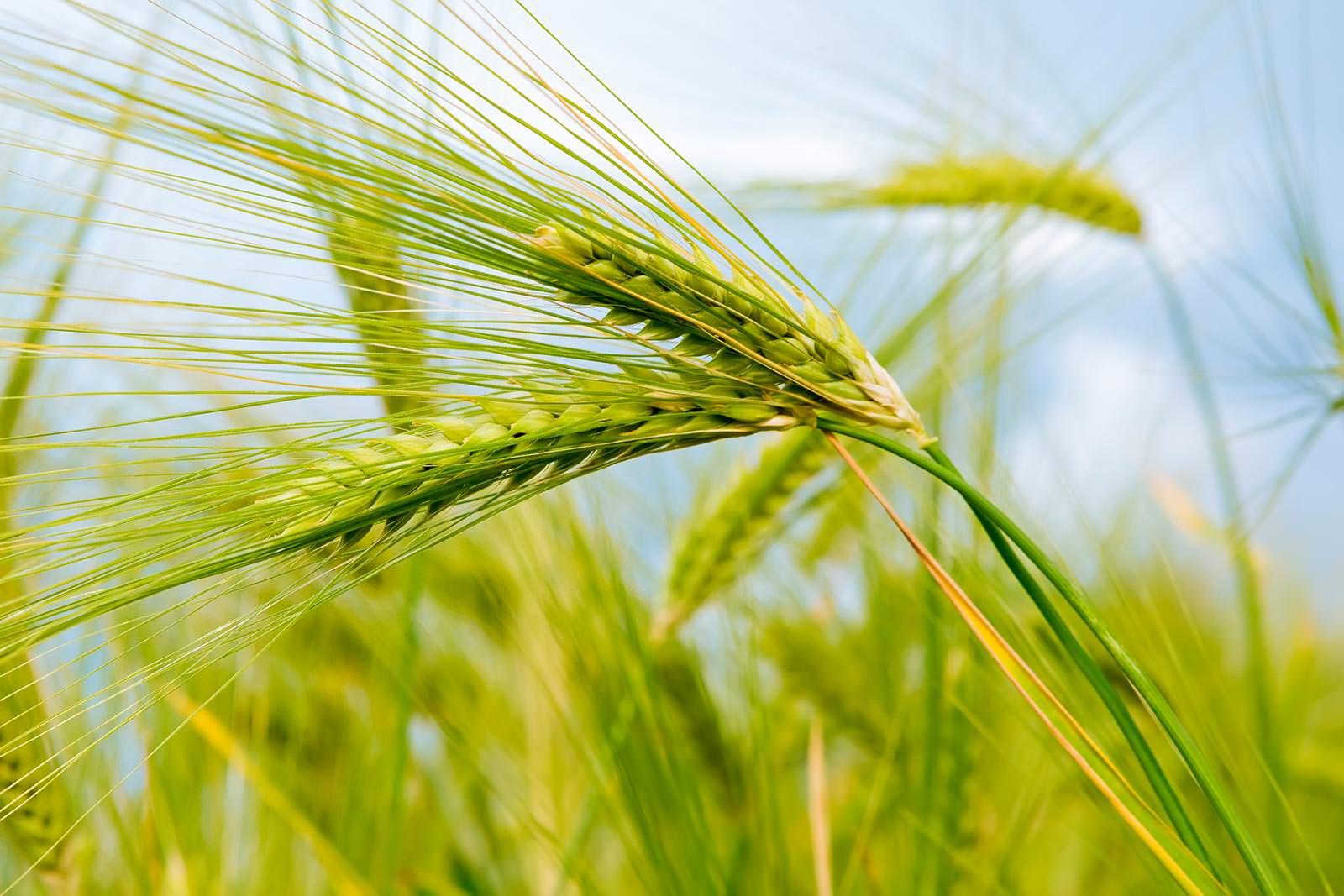 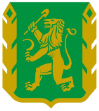 Улучшение жилищных условий граждан, проживающих в сельской местности,  в том числе молодых семей и молодых специалистов
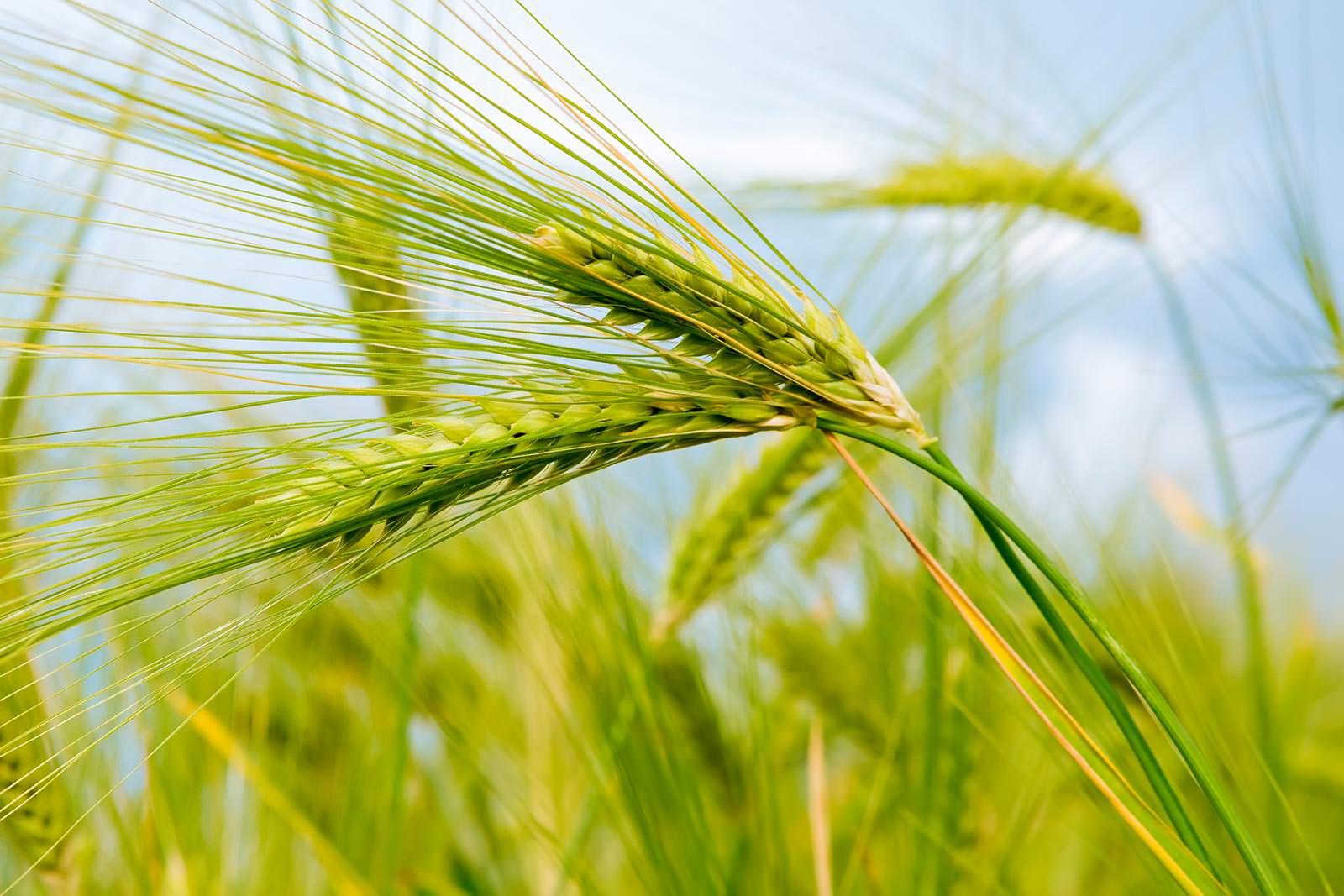 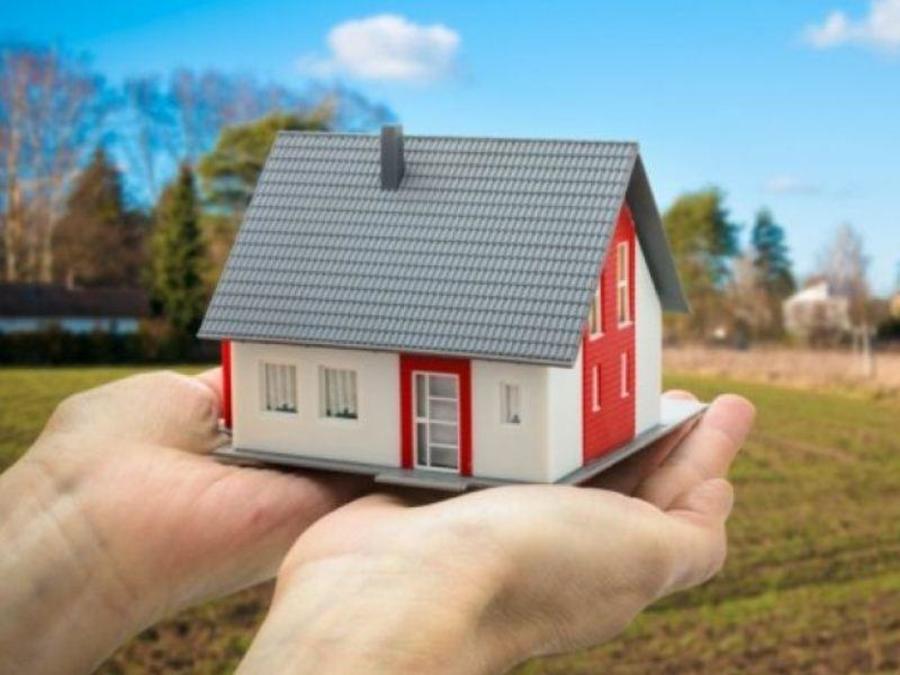 жилищные условия в сельской местности улучшили 117 граждан, в том числе молодые семьи и молодые специалисты, работники государственных учреждений ветеринарии
субсидии на строительство служебного жилья предоставлены 4 с/х организациям на строительство жилья для  22 семей
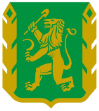 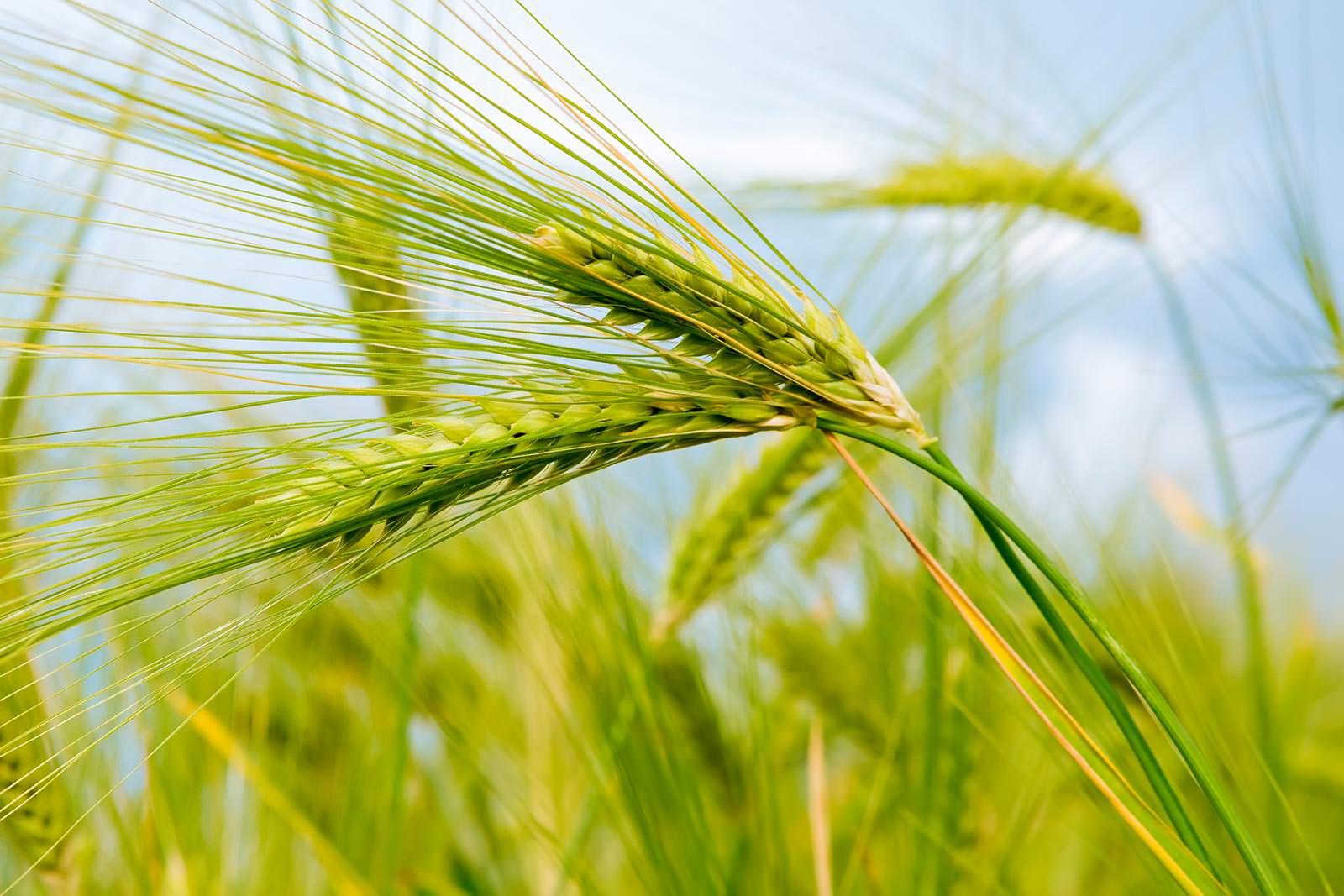 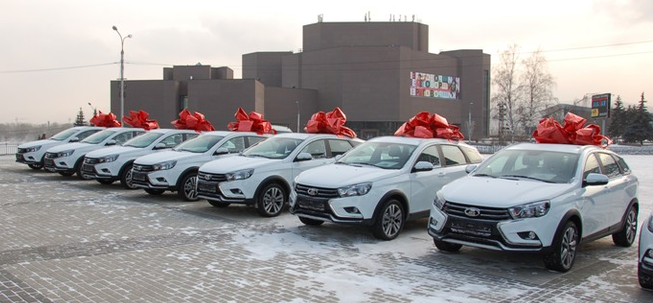 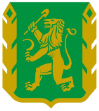 ЦЕНТРЫ ПОДГОТОВКИ КАДРОВ ДЛЯ АПК
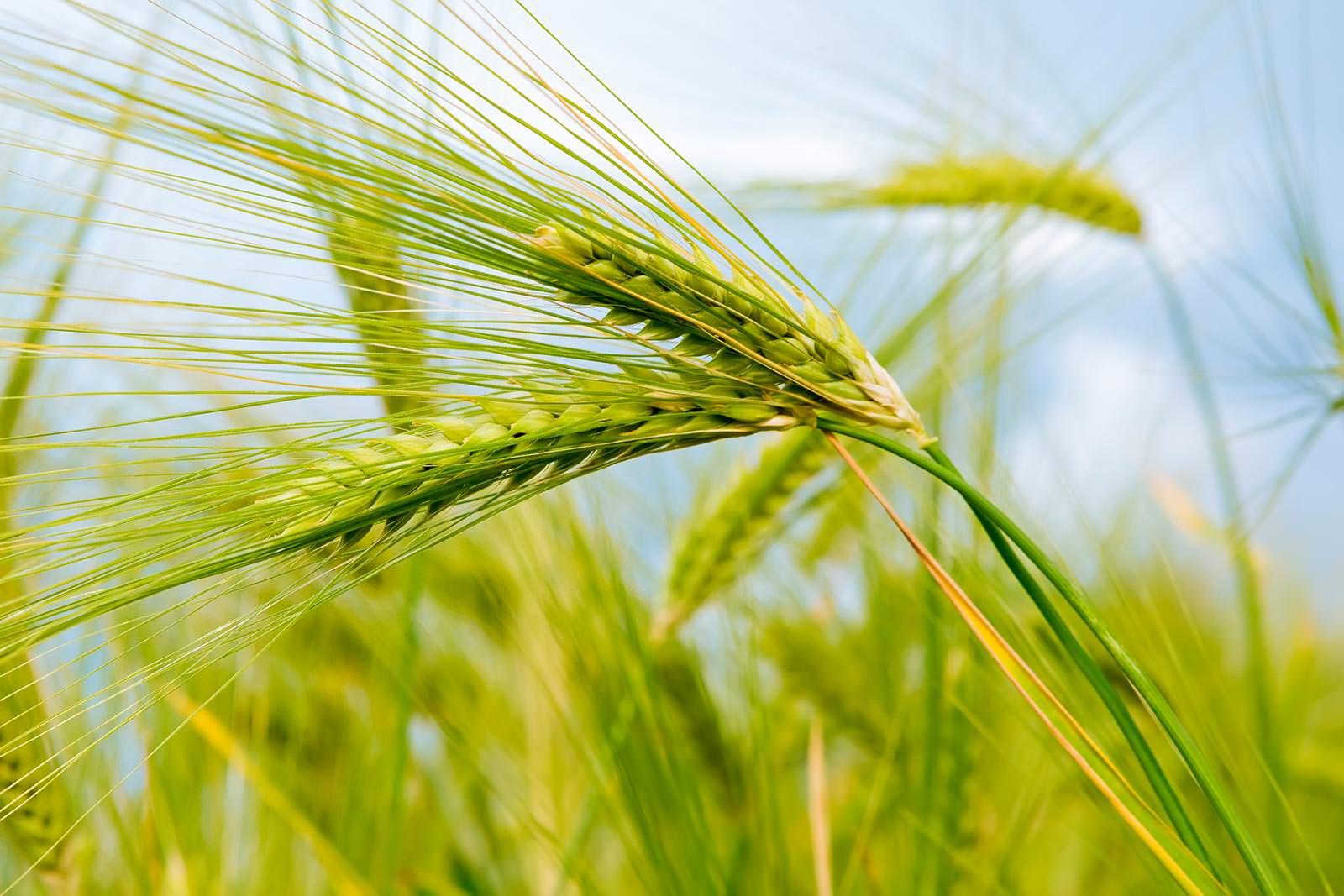 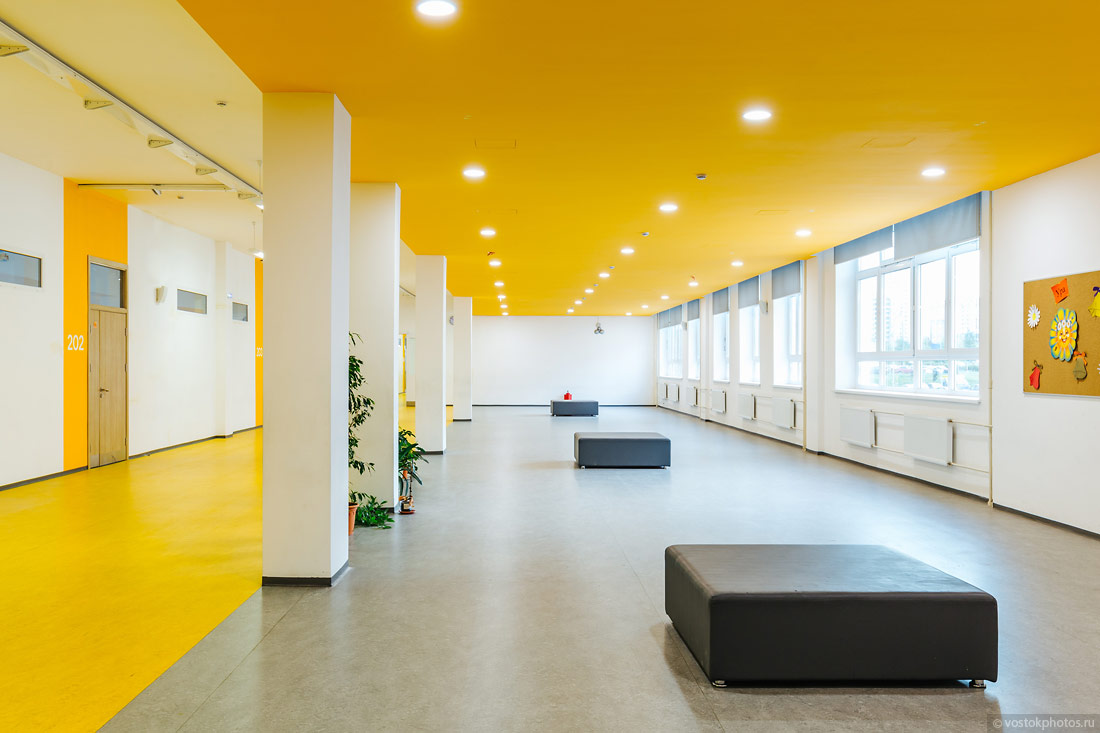 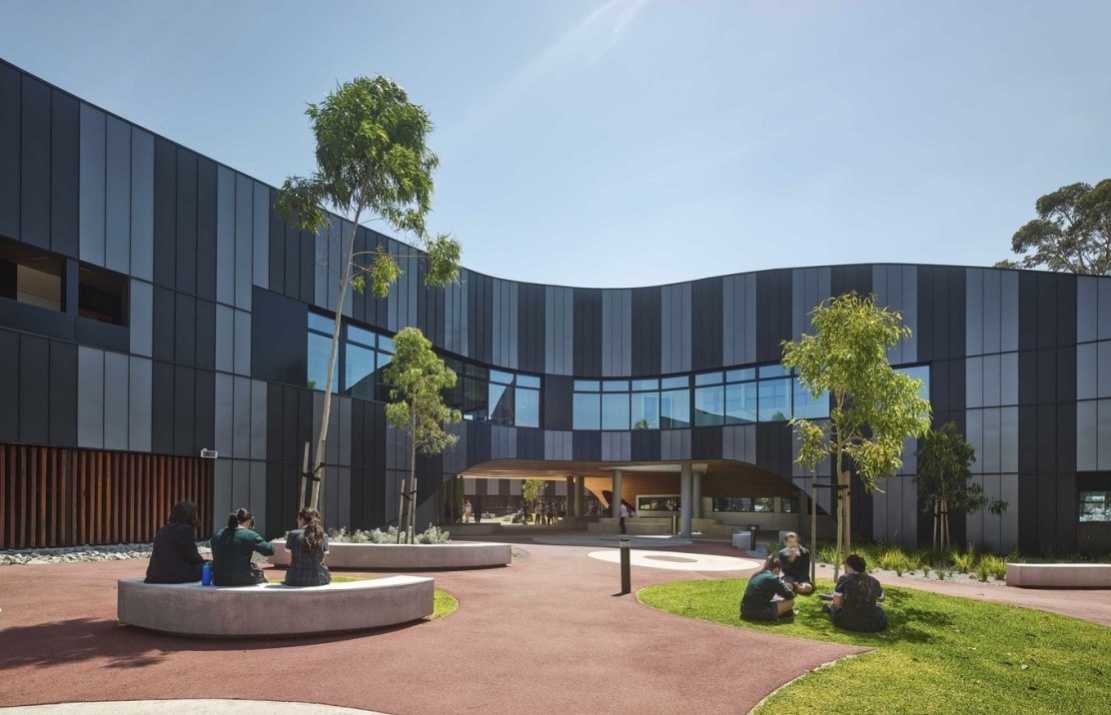 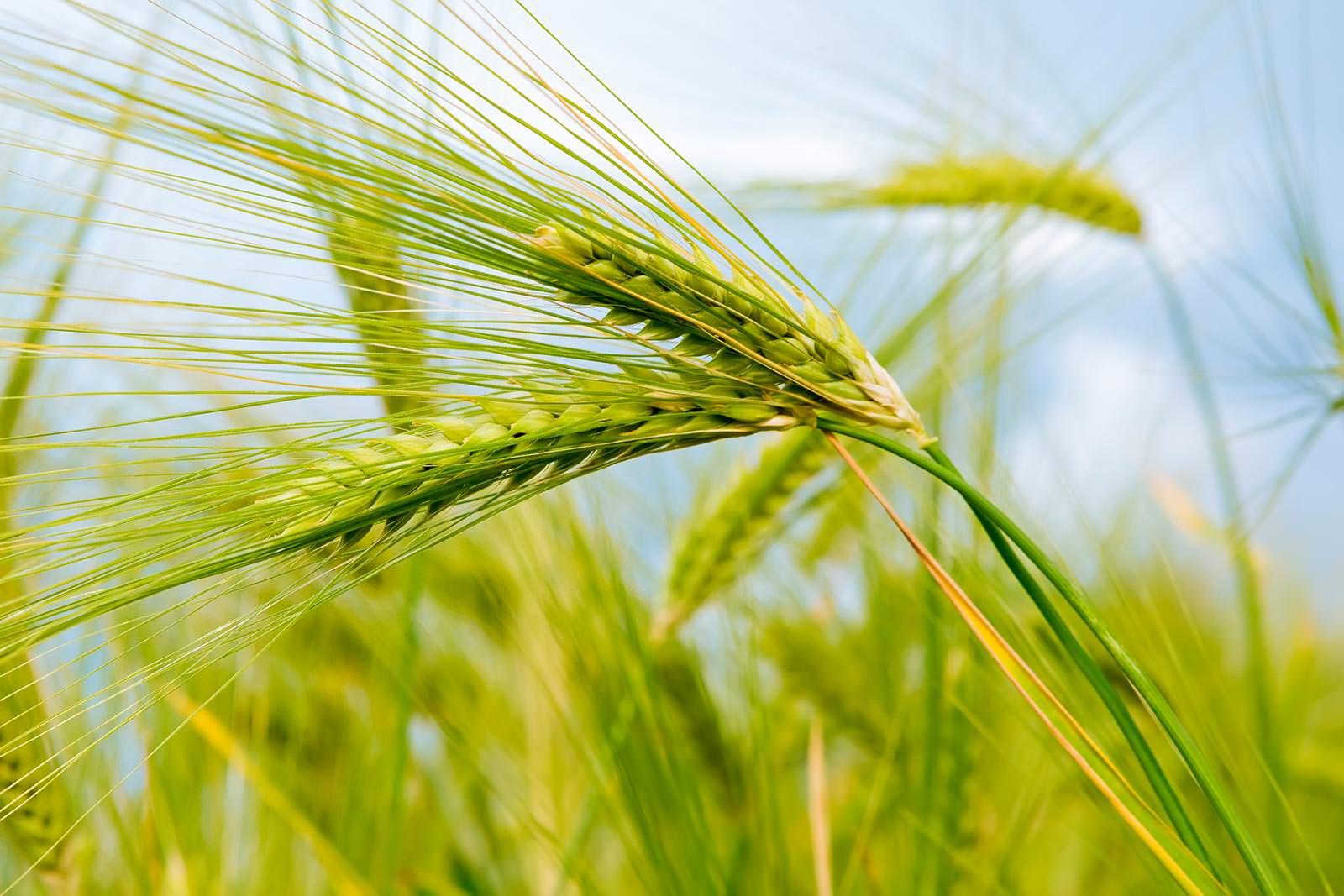 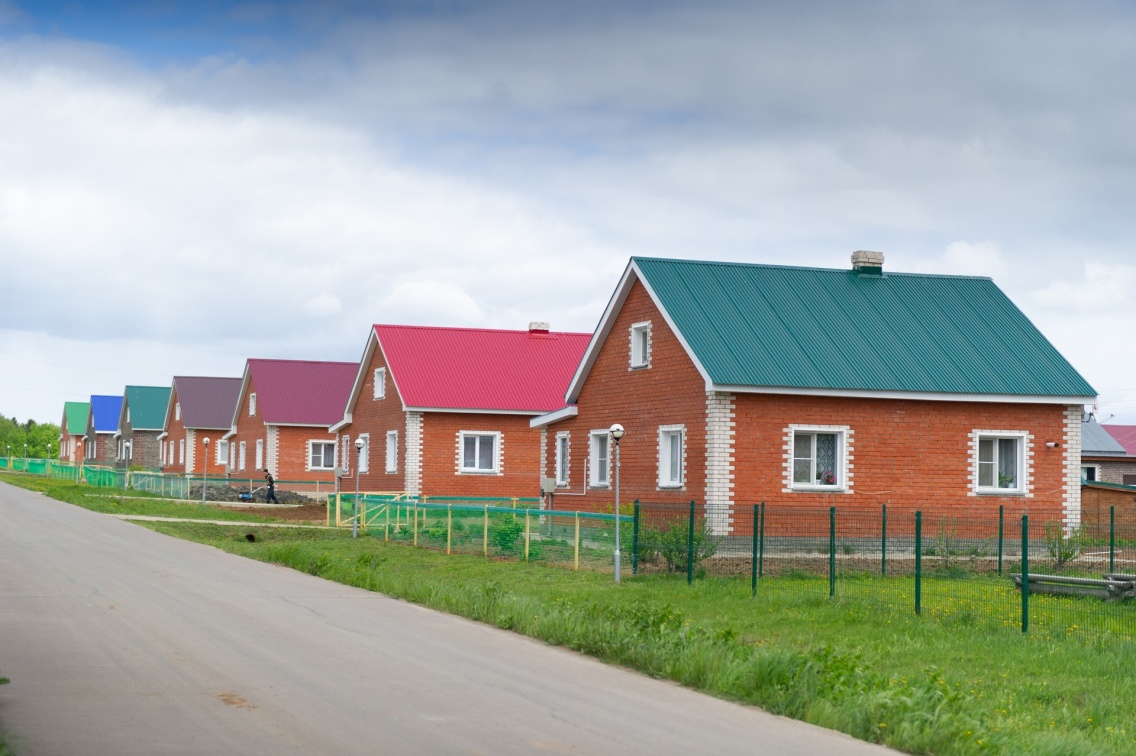 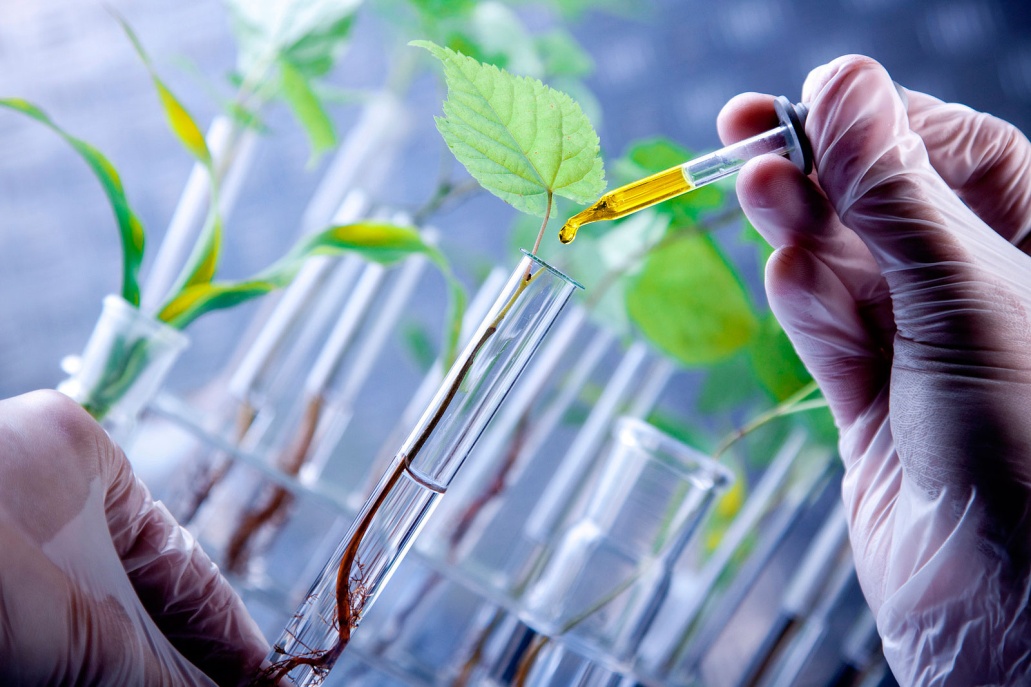 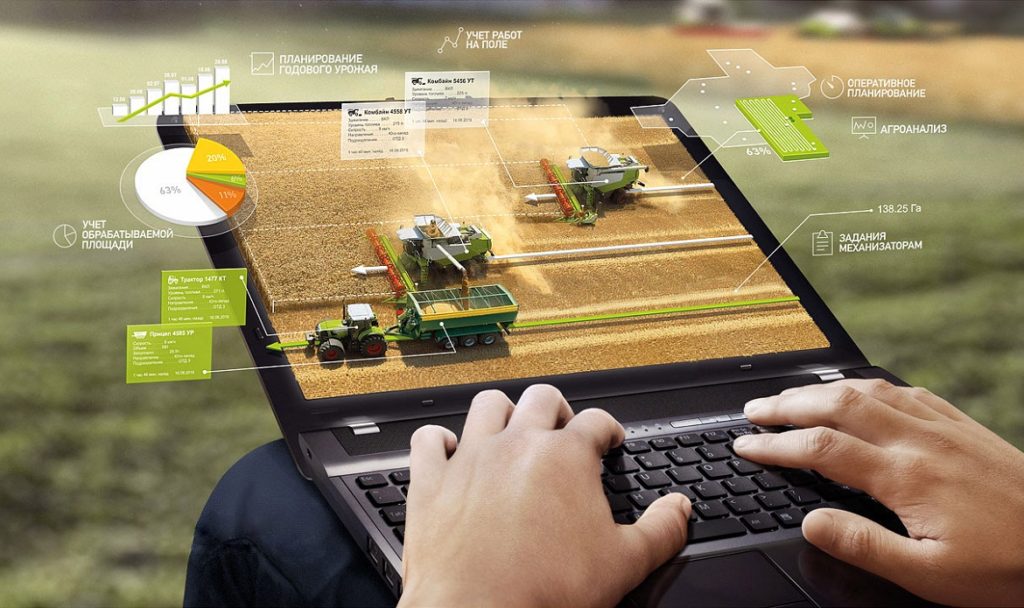 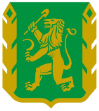 Нормативные правовые акты, 
регламентирующие предоставление мер государственной поддержки в АПК
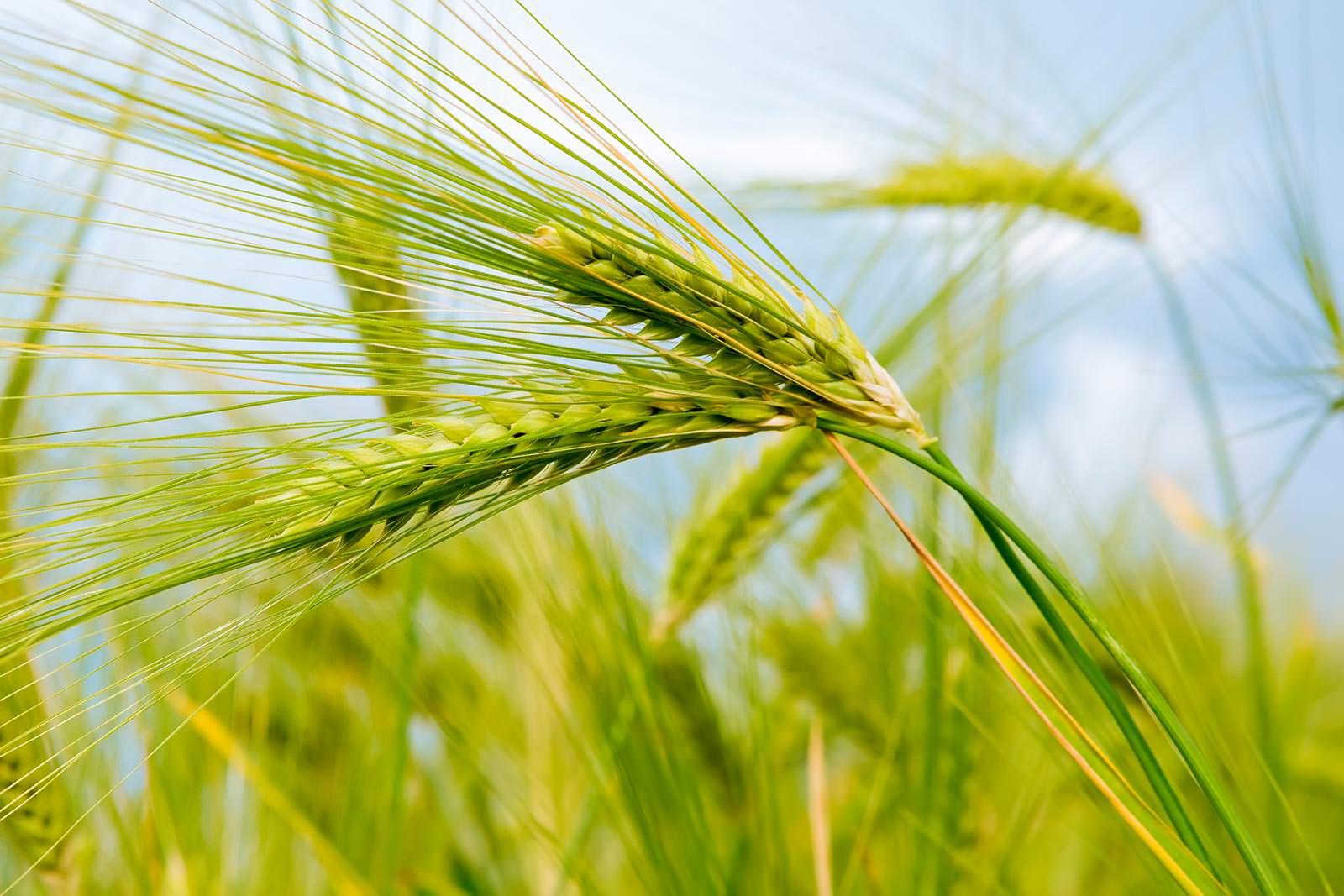 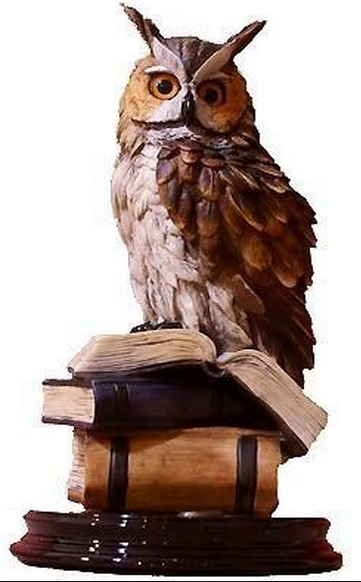 Закон края от 21.02.2006 № 17-4487 «О государственной поддержке агропромышленного комплекса края и развития сельских территорий края»

 Государственная программа Красноярского края «Развитие сельского хозяйства и регулирование рынков сельскохозяйственной продукции, сырья и продовольствия», утвержденная постановлением Правительства Красноярского края от 30.09.2013 № 506-п:

 подпрограмма «Кадровое обеспечение агропромышленного комплекса»

 подпрограмма «Комплексное развитие сельских территорий»

 порядки к подпрограммам

 Закон края от 21.04.2016 № 10-4429 «О государственной поддержке муниципальных районов Красноярского, реализующих муниципальные программы, направленные на развитие сельских территорий края»
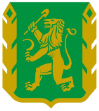 21
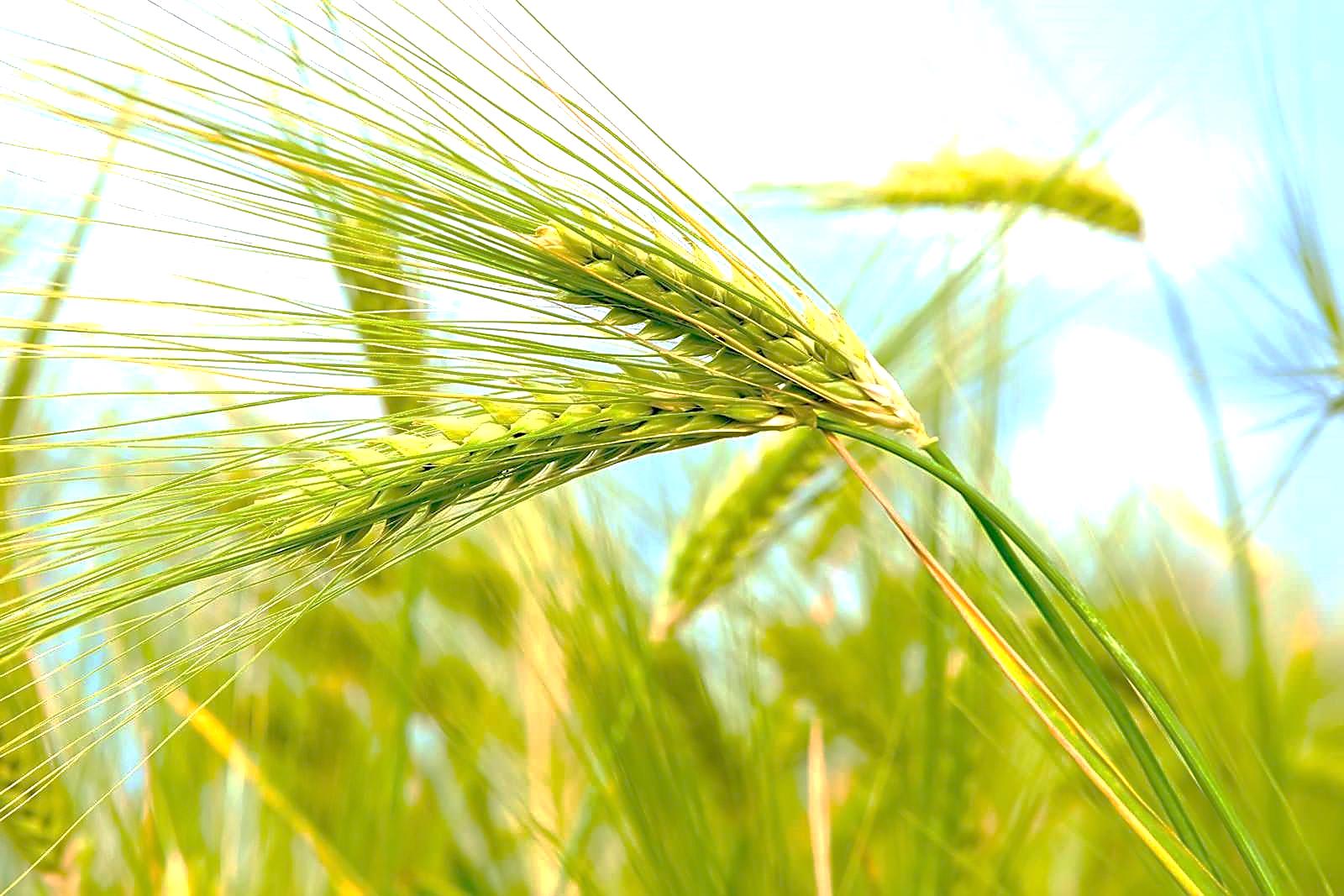 СПАСИБО ЗА ВНИМАНИЕ!
Газенкампф Алла Карловна,руководитель сектора кадрового обеспечения АПК отдела правовой, кадровой работы и ведомственного контроля:8(391)249-35-40
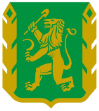